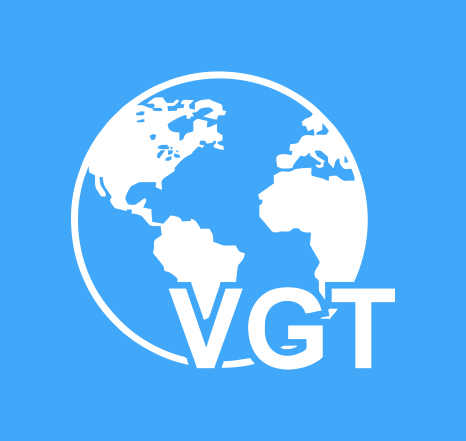 VISHESHH GLOBE TRADE PRIVATE LIMITED
BRANDING, MARKETING AND PRINTING SOLUTIONS
About Us
VGTPL is a dynamic company managed by professionals who are industry experts in marketing, branding and printing related activities.

We have been a part of the industry for over a decade and specialize in managing branding and marketing elements for our client’s campaigns.

 We focus on understanding the exact needs of clients to provide effective & adequate solutions.
Our USP’s
Single point of contact for your entire campaign

Extensive local vendor network across India ensuring on-time, standardised and cost-effective solutions.

Associated with all major mall vendors for hassle free 
    branding executions in all major malls across India.

Site recces, artwork adaptations, execution, all under one roof!

Direct sourcing locally and globally for special marketing elements and corporate gifting requirements.
Our Service offerings
OUTDOOR BRANDING
Hoardings, Drop-Downs, GSBs, Façade Branding, Pole Kiosks, Arch Gates, 
Exhibition Booth Branding & Metal standees.

INDOOR BRANDING 
Surface Branding, Sunboard / Flex / ACP / MDF Standees, Clip-on frames, Translites
& Vinyl.

MALL BRANDING
Easel Standees, Pillar Branding, Façade Hoardings, Escalator Branding, Cube branding,
Backlit standee, Totems & Board-Outs

OFFSET 
Coupons, Vouchers, Flyers, Brochures, Danglers, Tent Cards, Wobblers, Car Tags,
Specialized Kits, Stickers, Head Bands / Crowners, POS Rolls & Paper Prints.
Our Service offerings
FABRICATION & INSTALLATION  
Highway Hoarding Structure, Heavy Metal Standee, Floor Standee Units, Directional GSBs,
ACP Standee, Podiums, Canopy, Promo tables & Garden Umbrellas.

CORPORATE GIFTING & MERCHANDISING 
Diaries, Books, Gift sets, Pens, Mugs, Cotton T-Shirts, Personalised Mementos, Customised Gift sets, Certificates, Gift bags, Aprons, Tea Coaster, Paper Weights, Fridge Magnets, Wrist Bands & Badges.

BACKEND ACTIVITIES
Site recces, Artwork adaptations, Remote Location Installations, Delivery & Installation Coordination.
Execution Images
In the following slides we have incorporated just a handful of execution images for your reference to maintain a reasonable data size for this presentation. 

Since the product range is widespread and we have numerous types of work that can be executed, we can share many more reference images based on your requirement. 

Please share your specific requirements and we shall be glad to share the appropriate references.
OUTDOOR BRANDING
ART




PATTERN
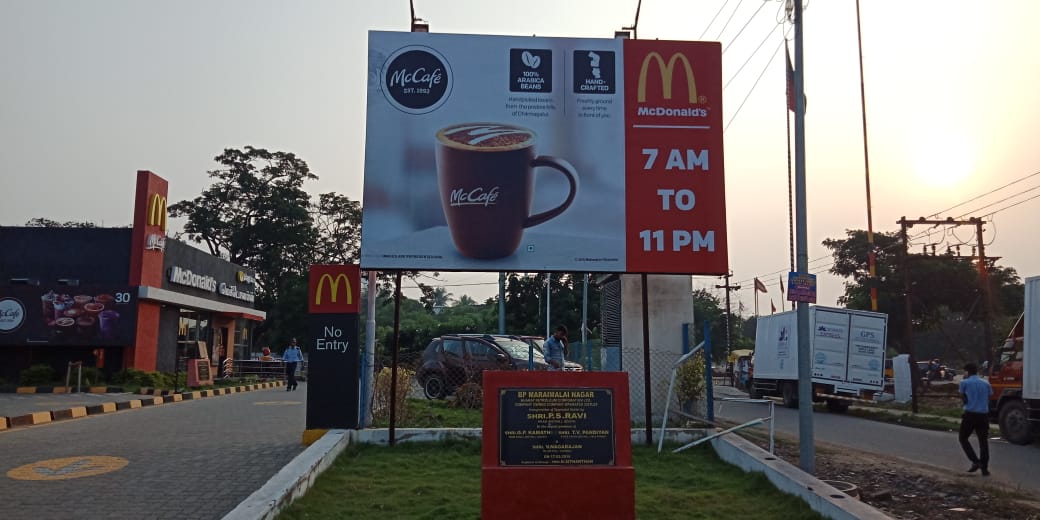 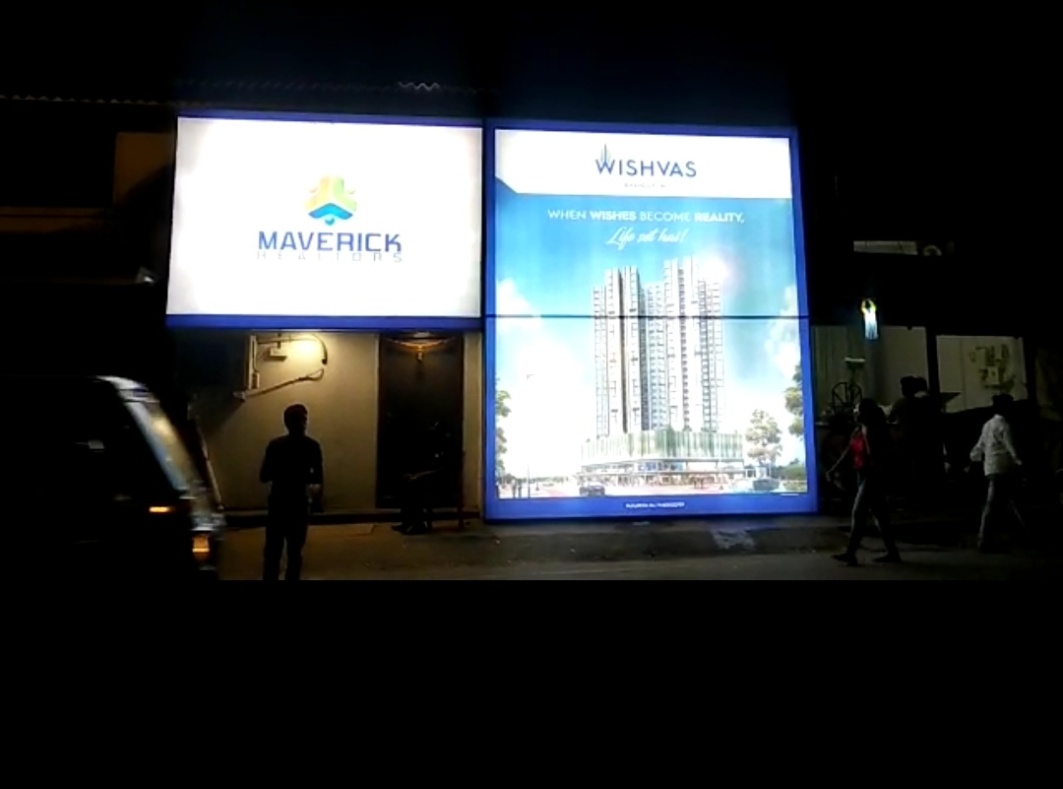 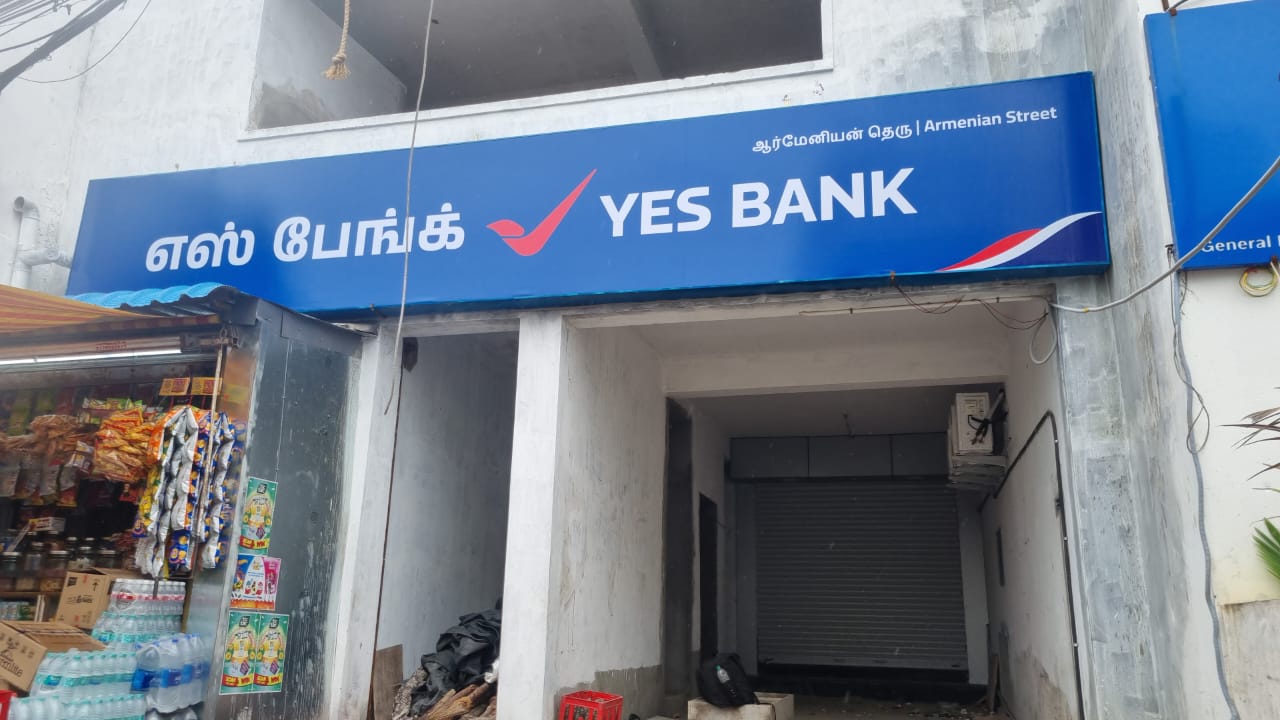 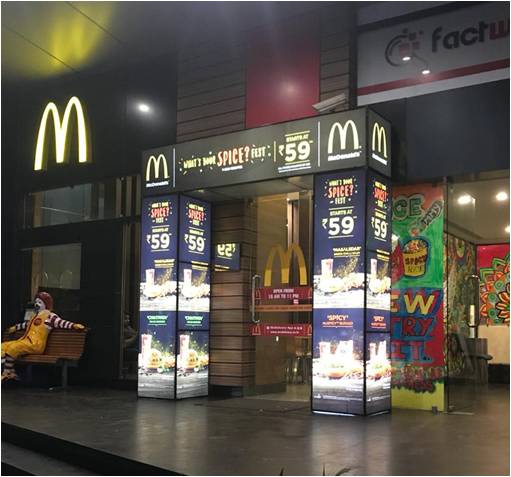 INDOOR (INSHOP) BRANDING
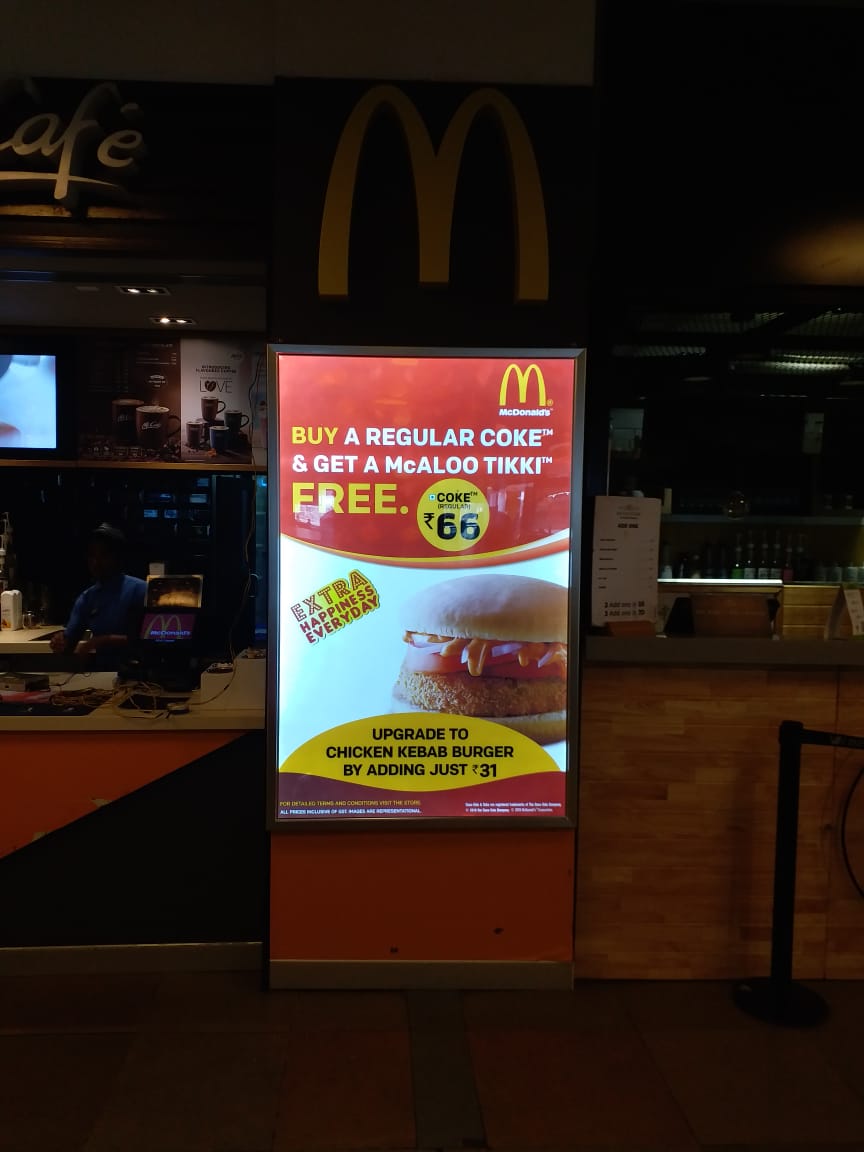 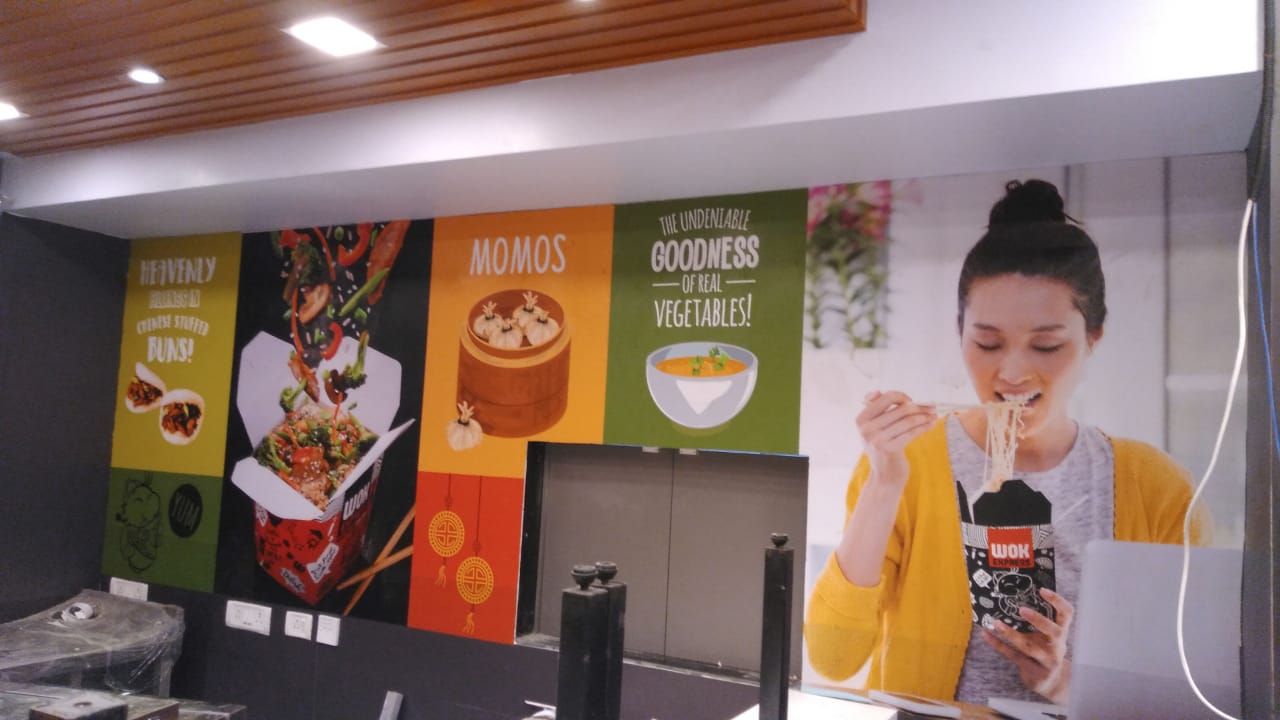 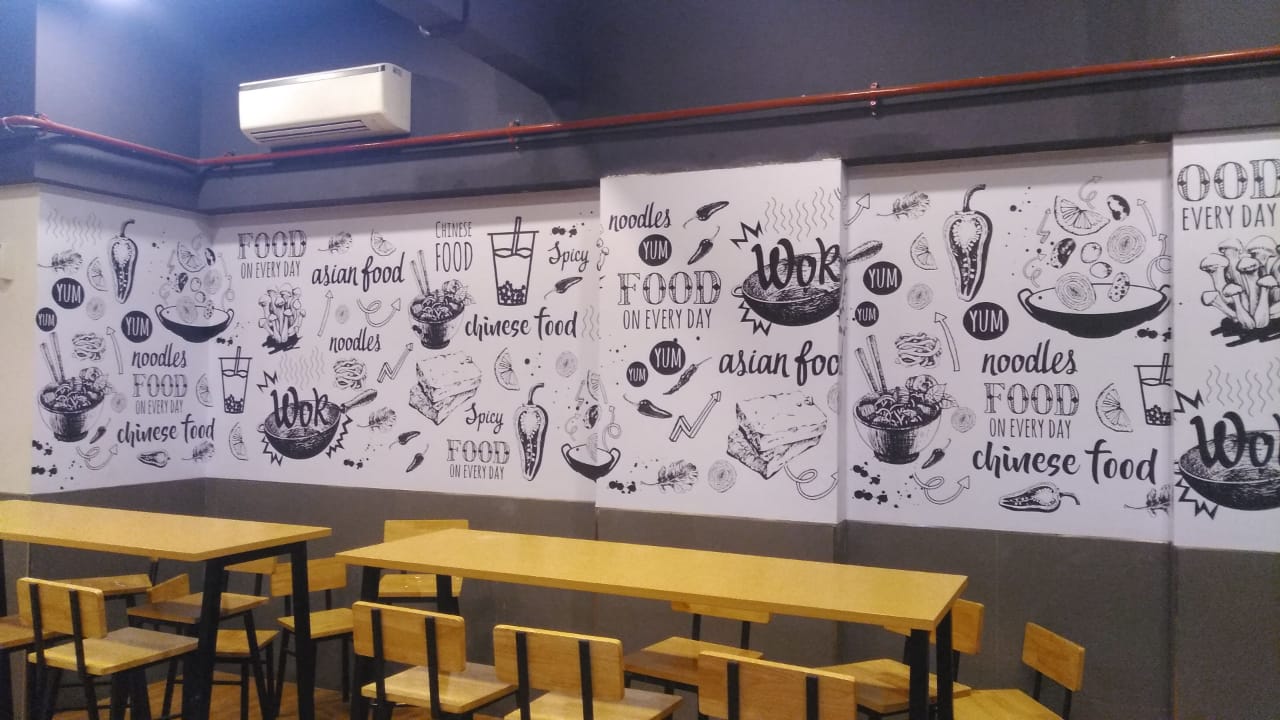 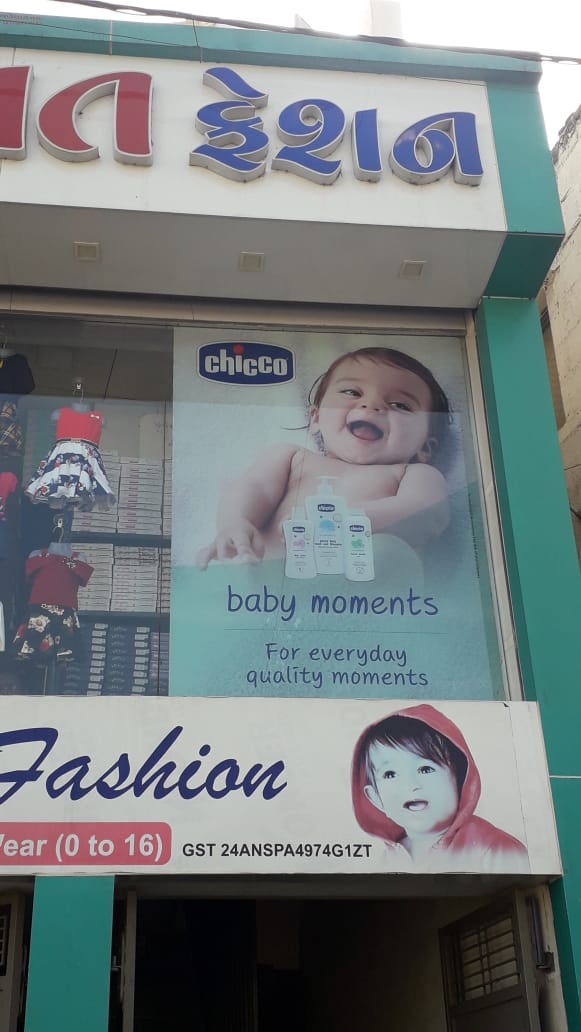 ART




PATTERN
MALL BRANDING
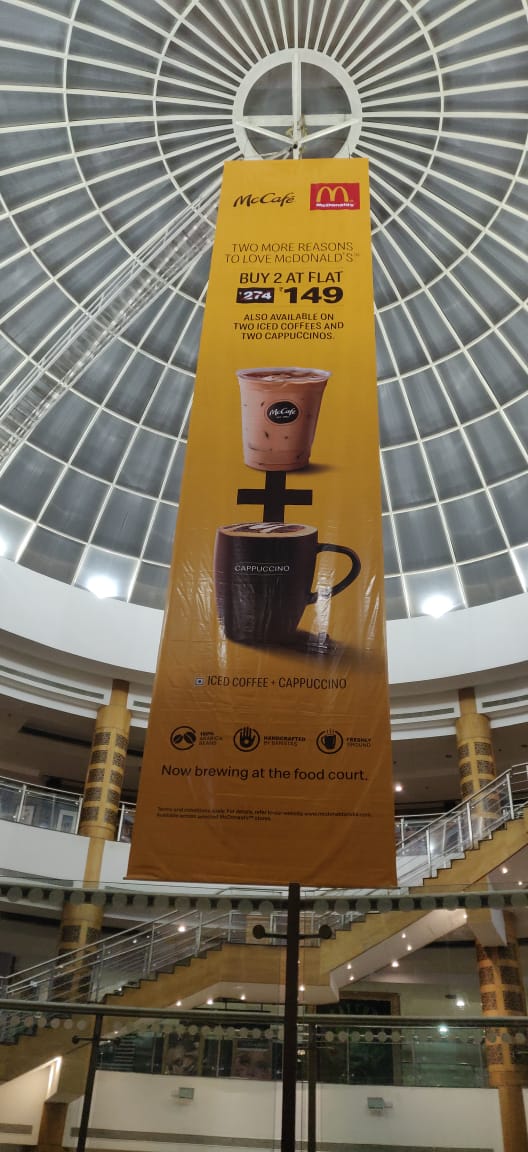 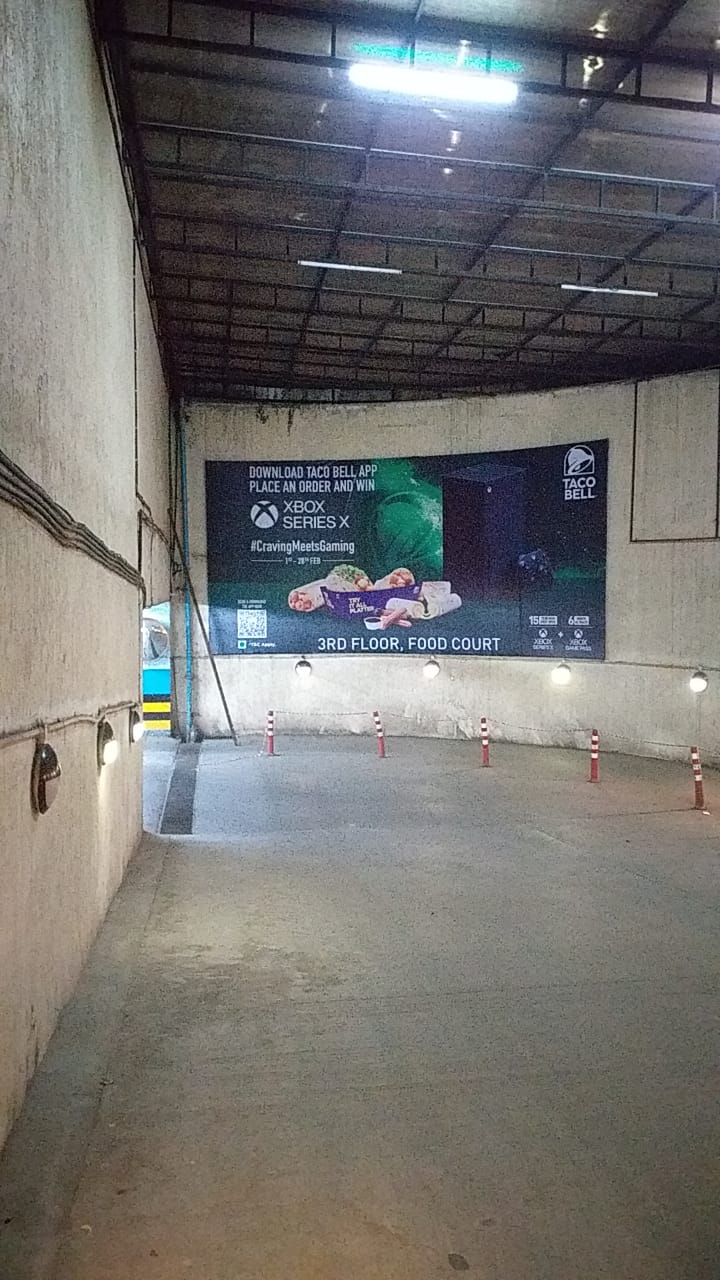 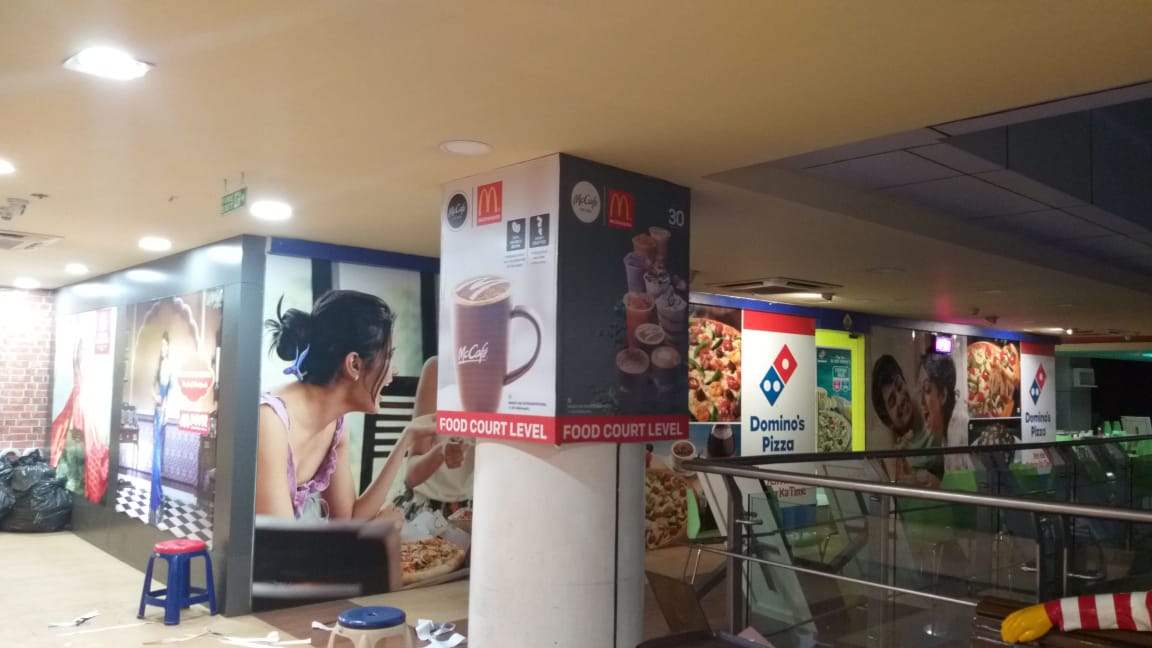 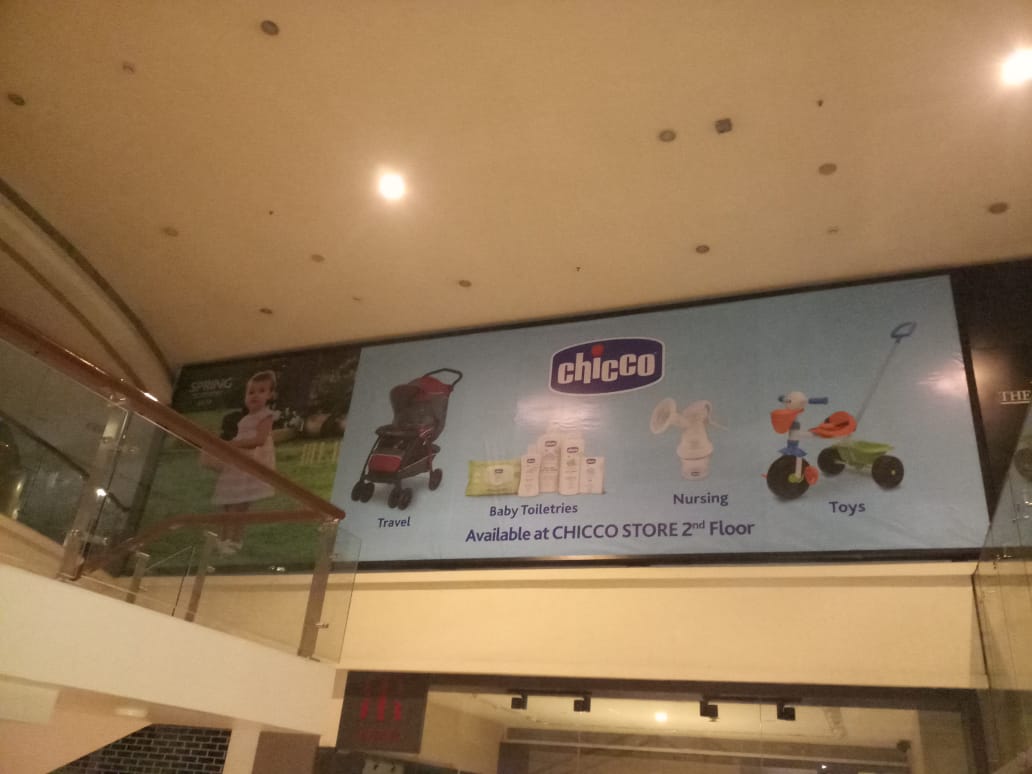 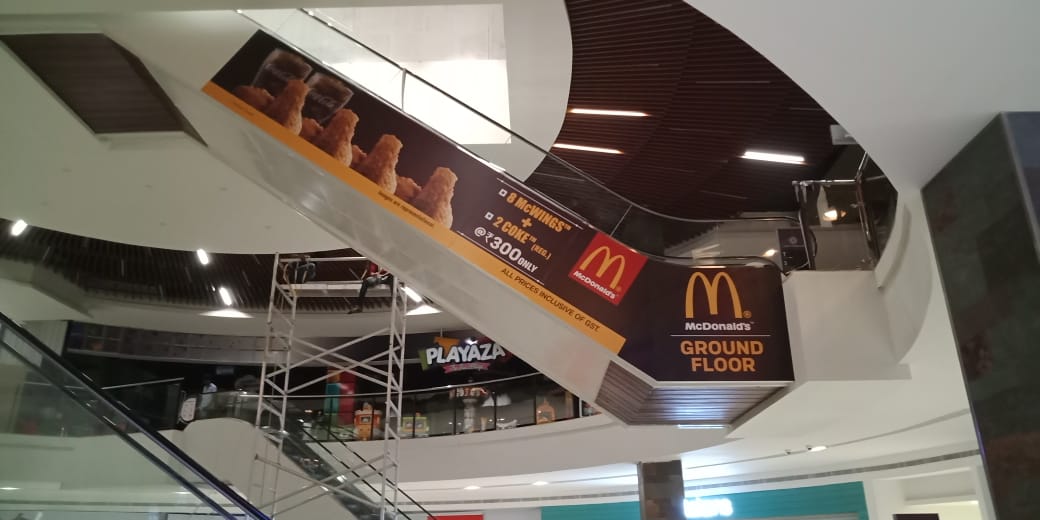 VGT
ART




PATTERN
BIG STANDEE
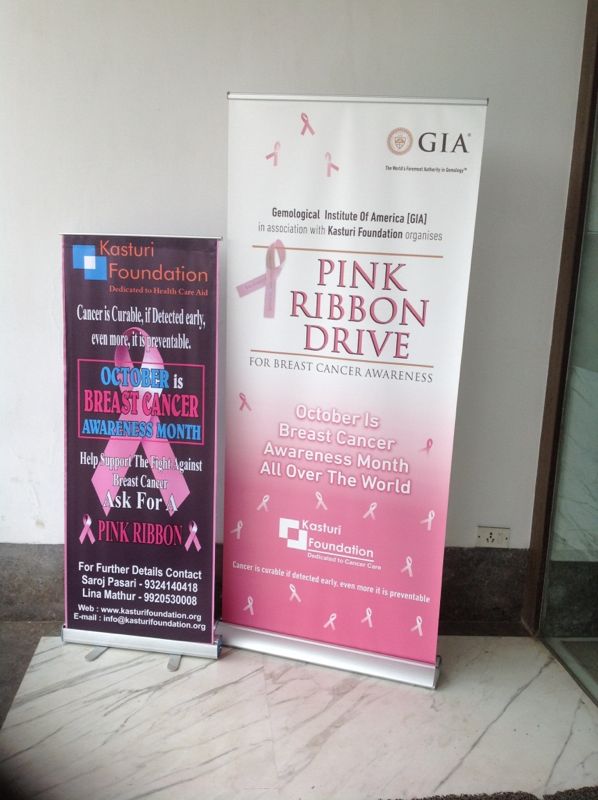 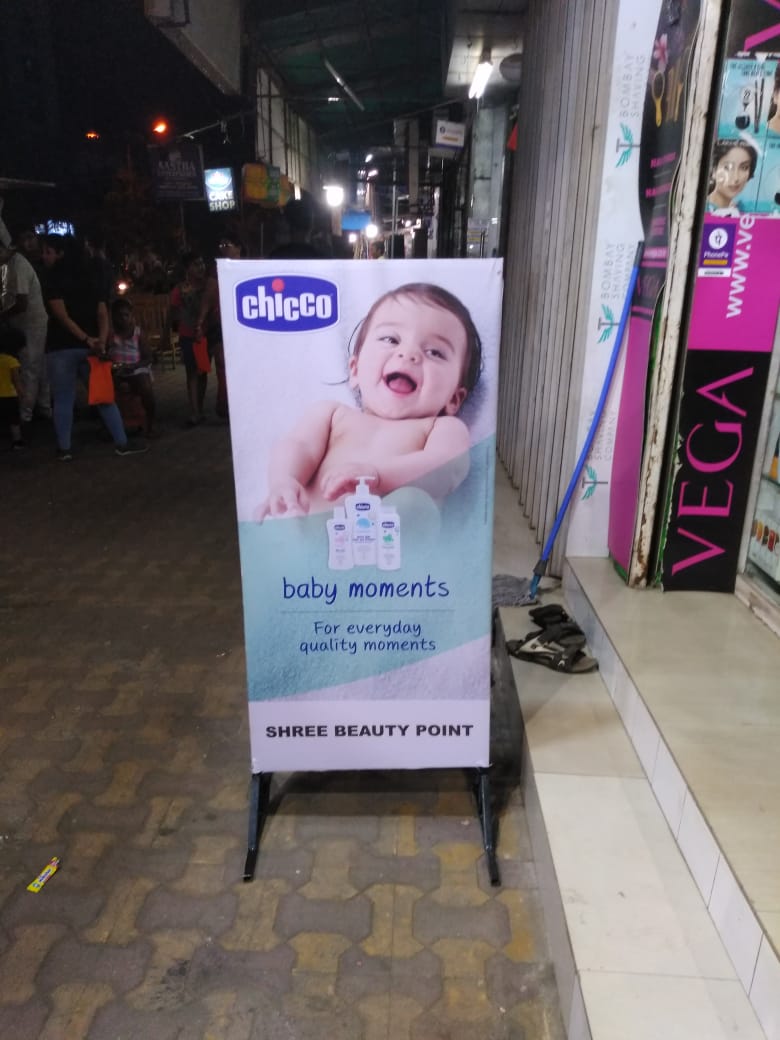 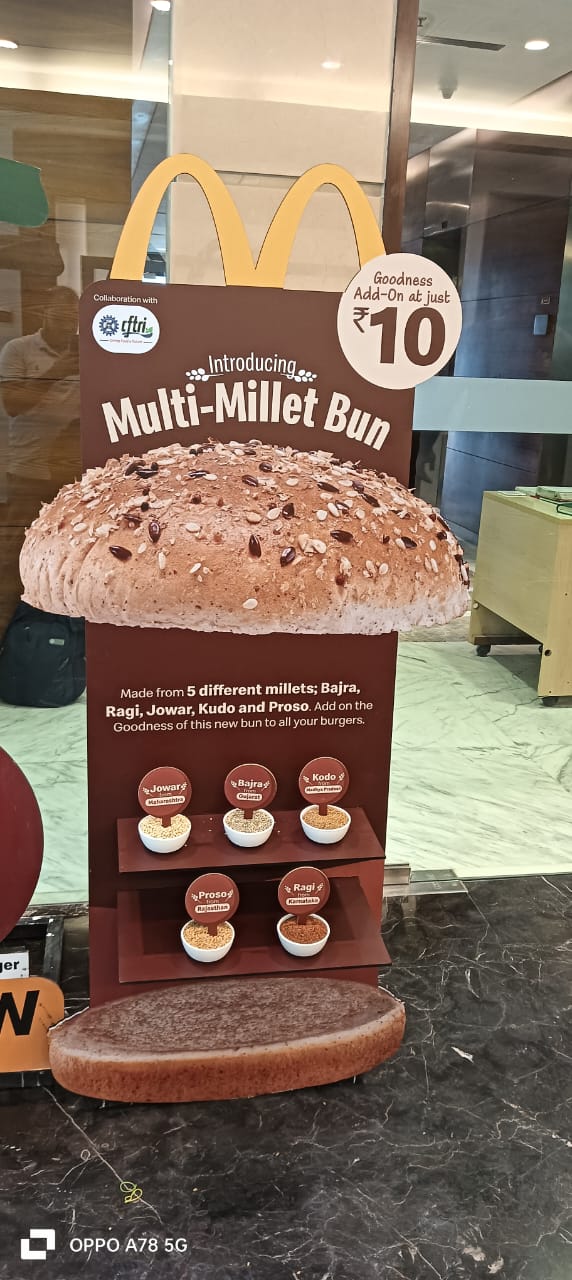 LSM BRANDING
ART




PATTERN
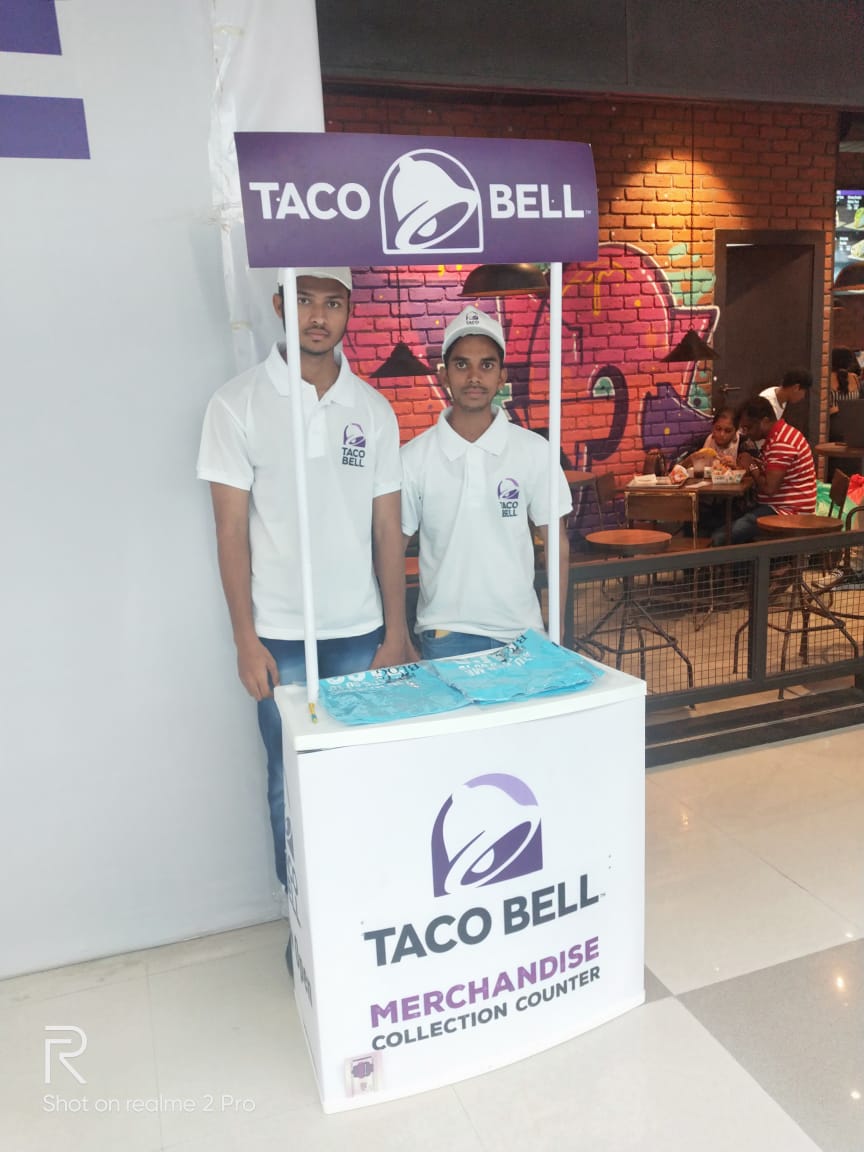 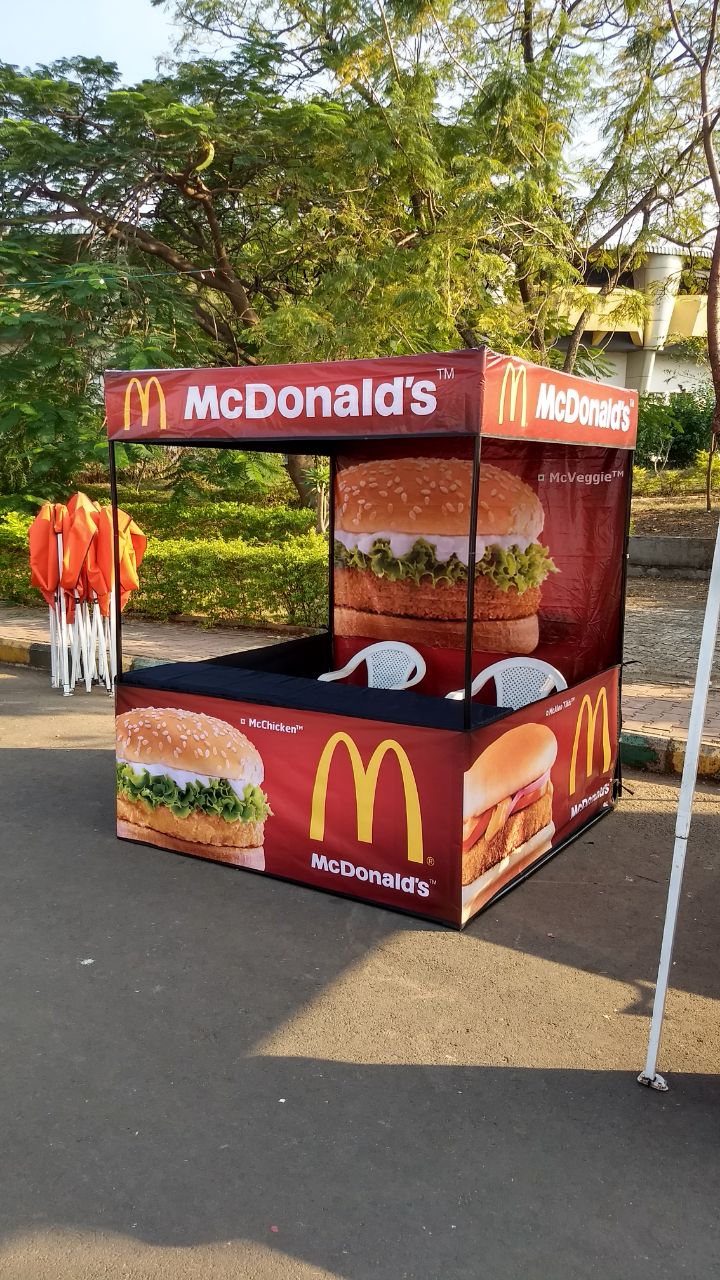 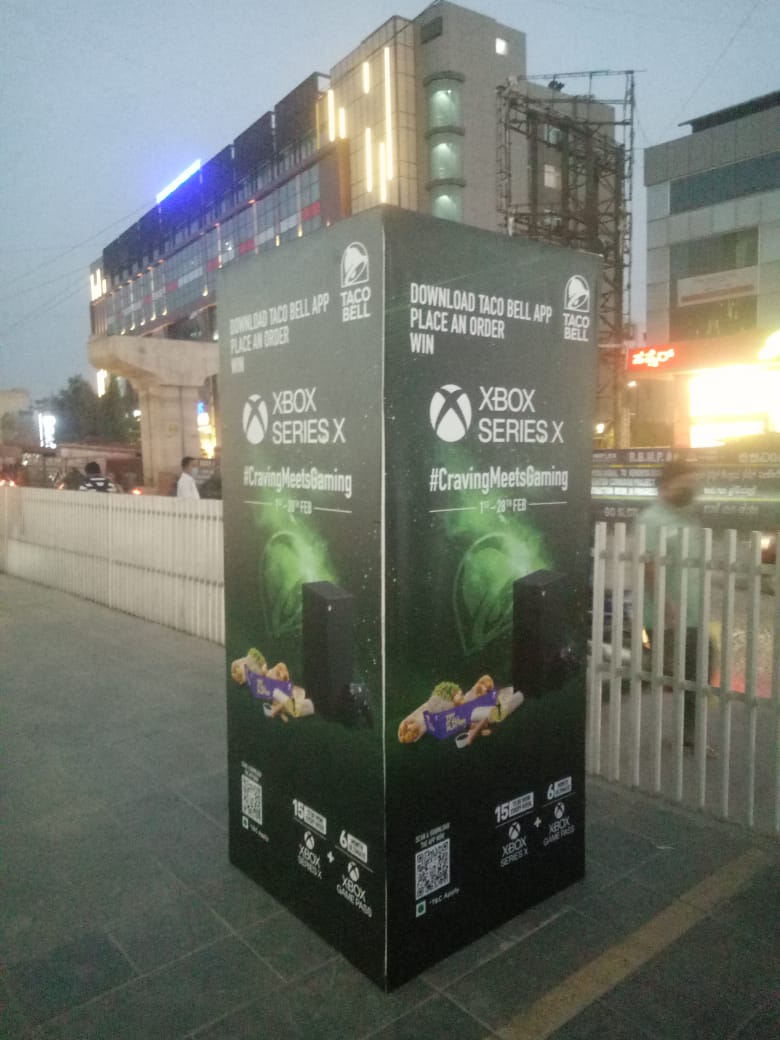 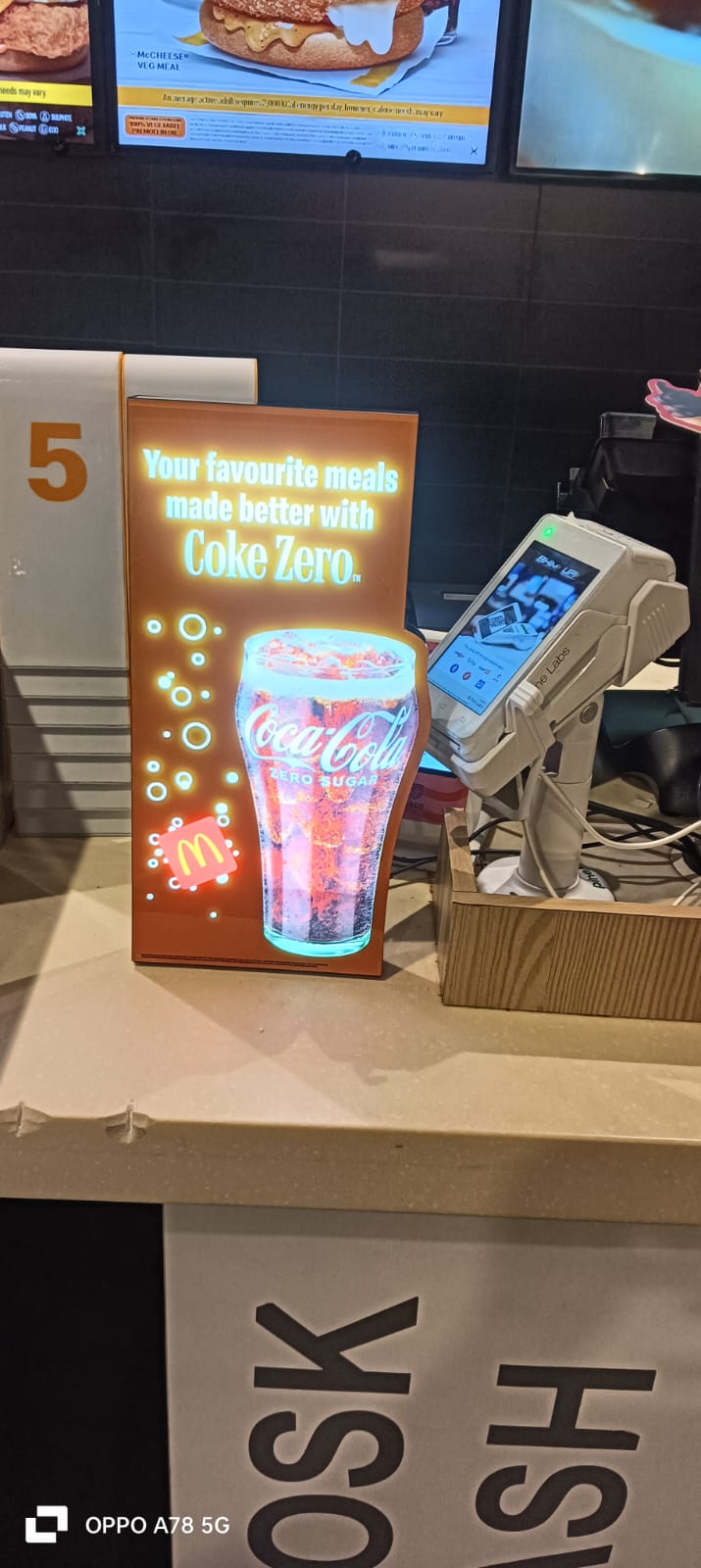 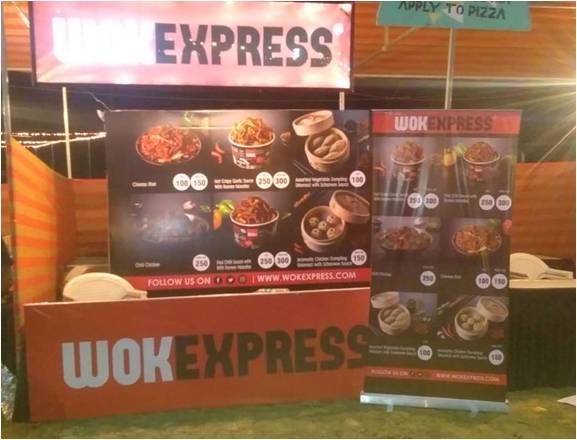 CORPORATE GIFTING
ART




PATTERN
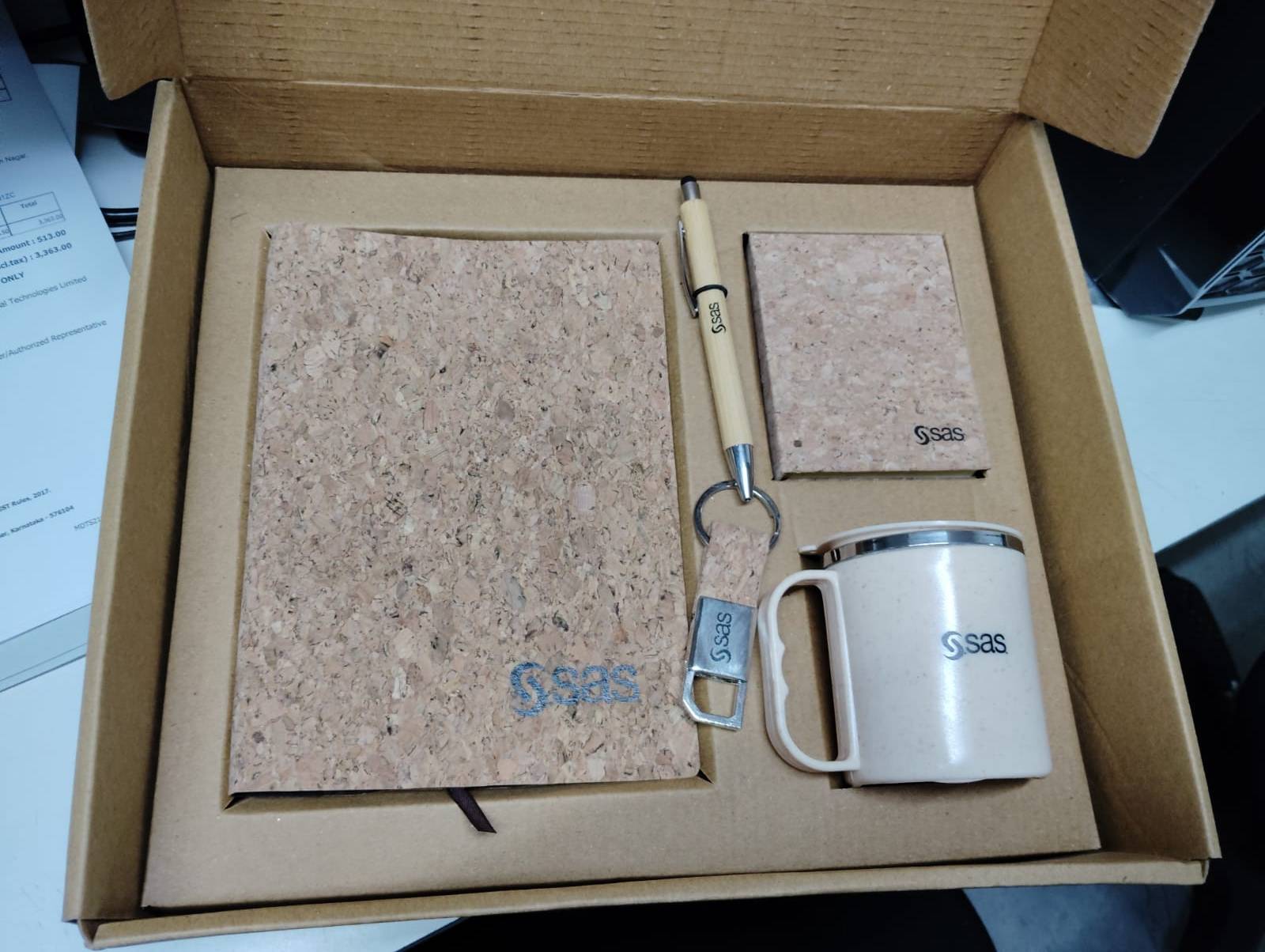 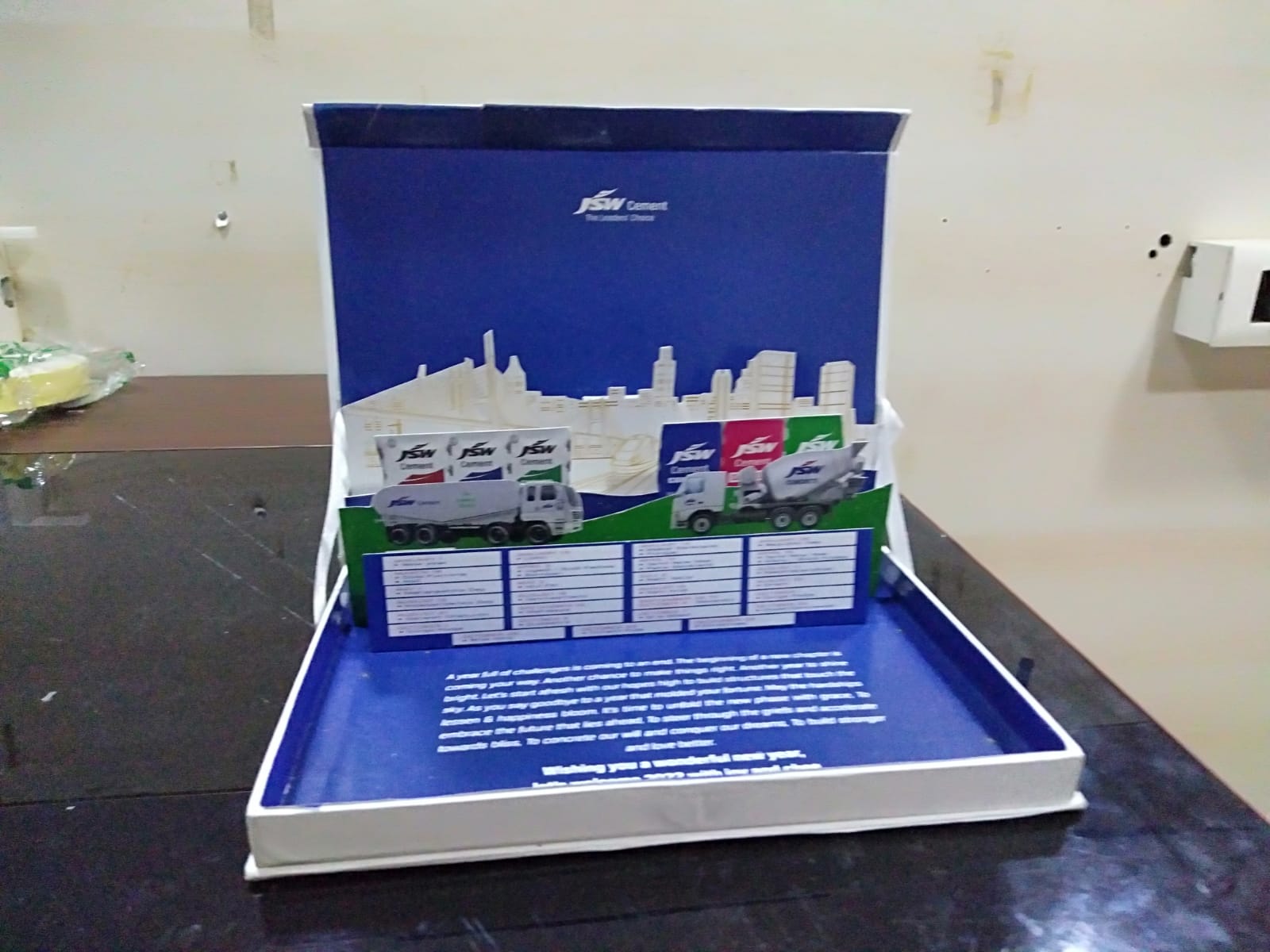 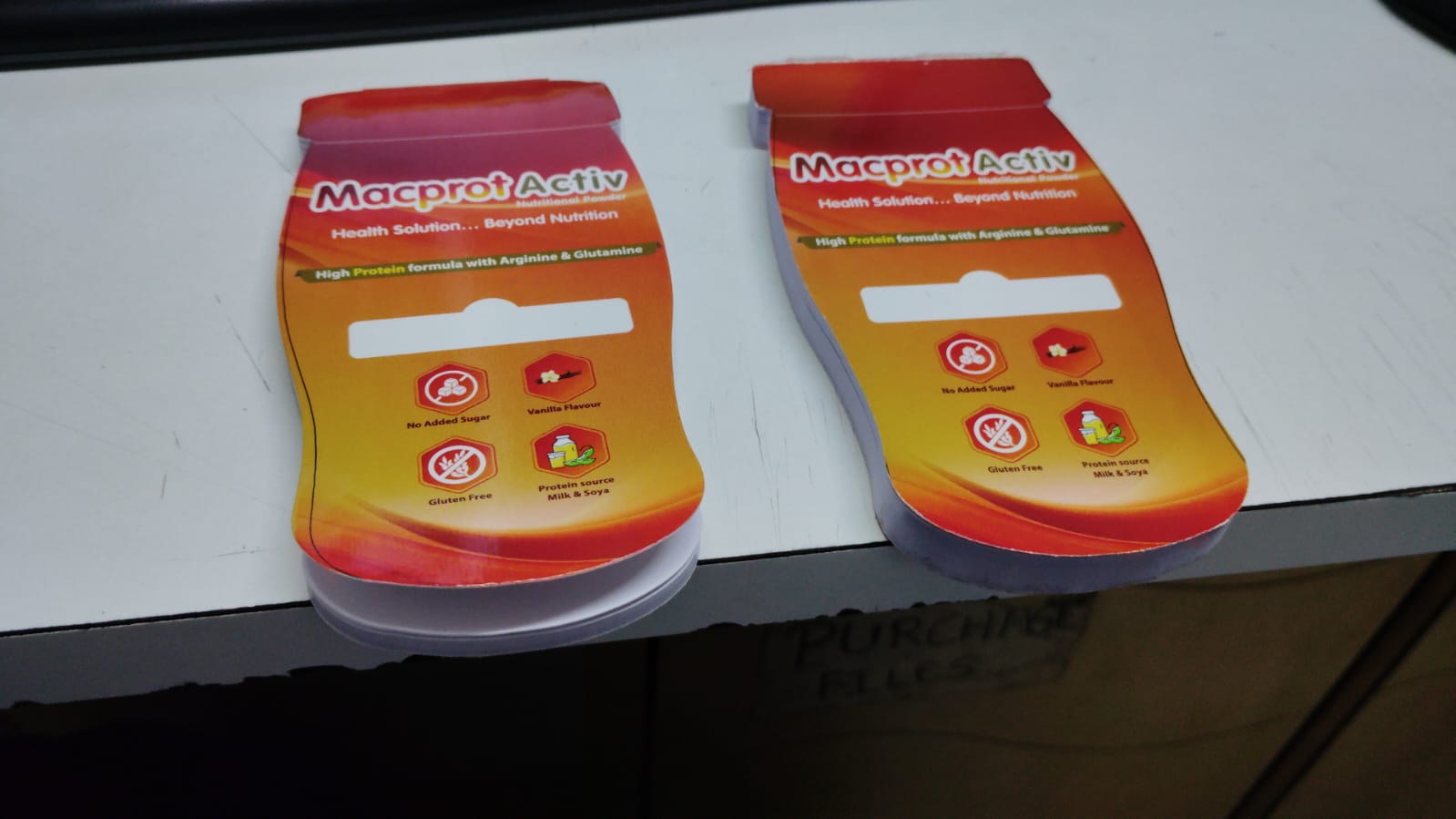 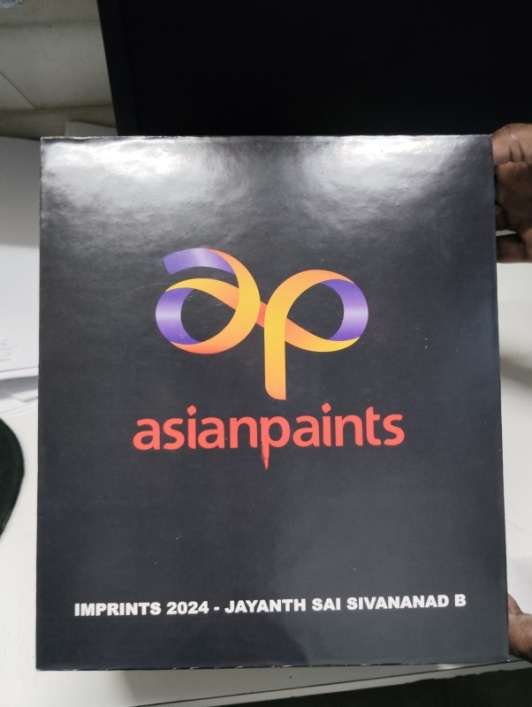 MERCHANDISING ITEMS
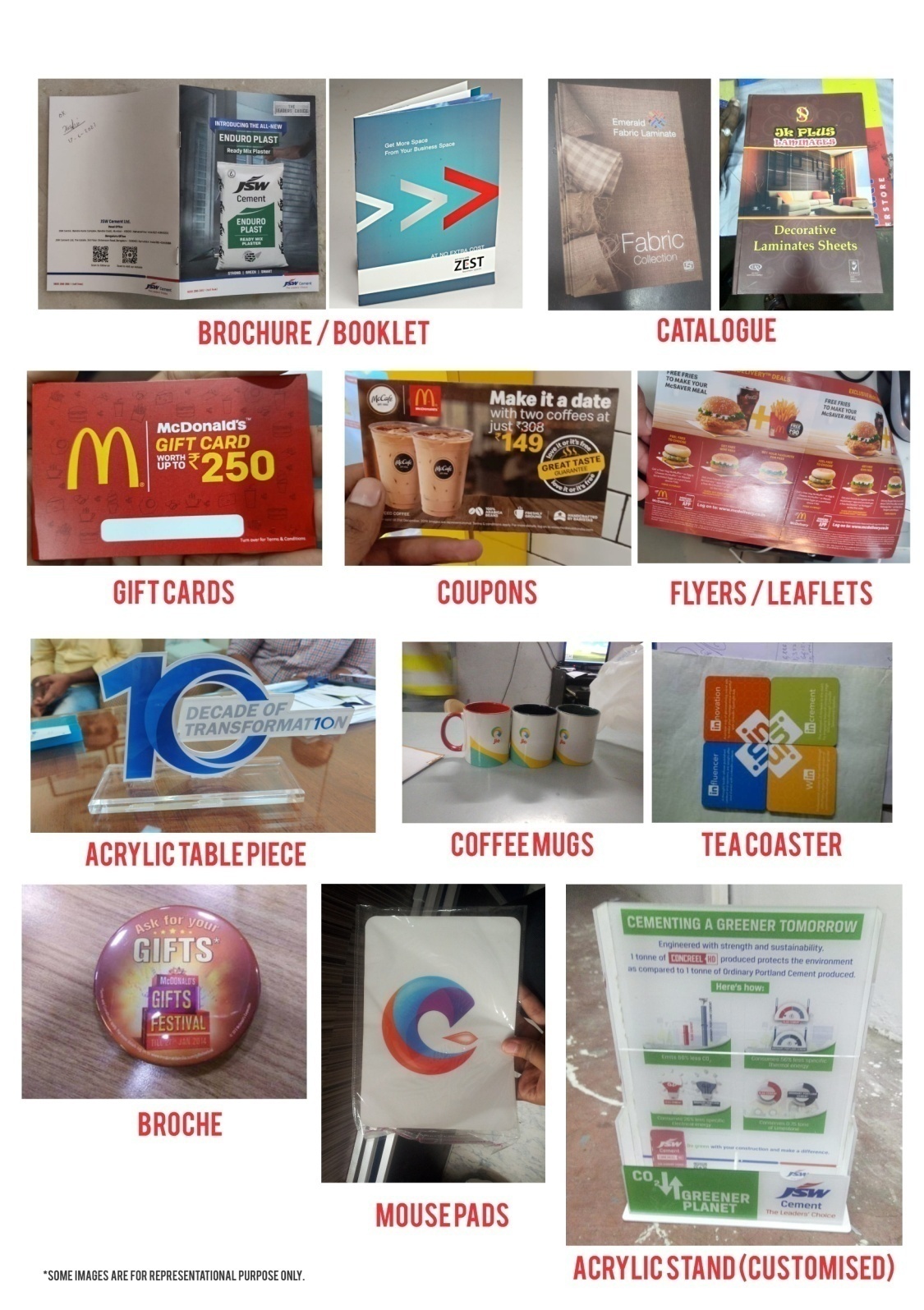 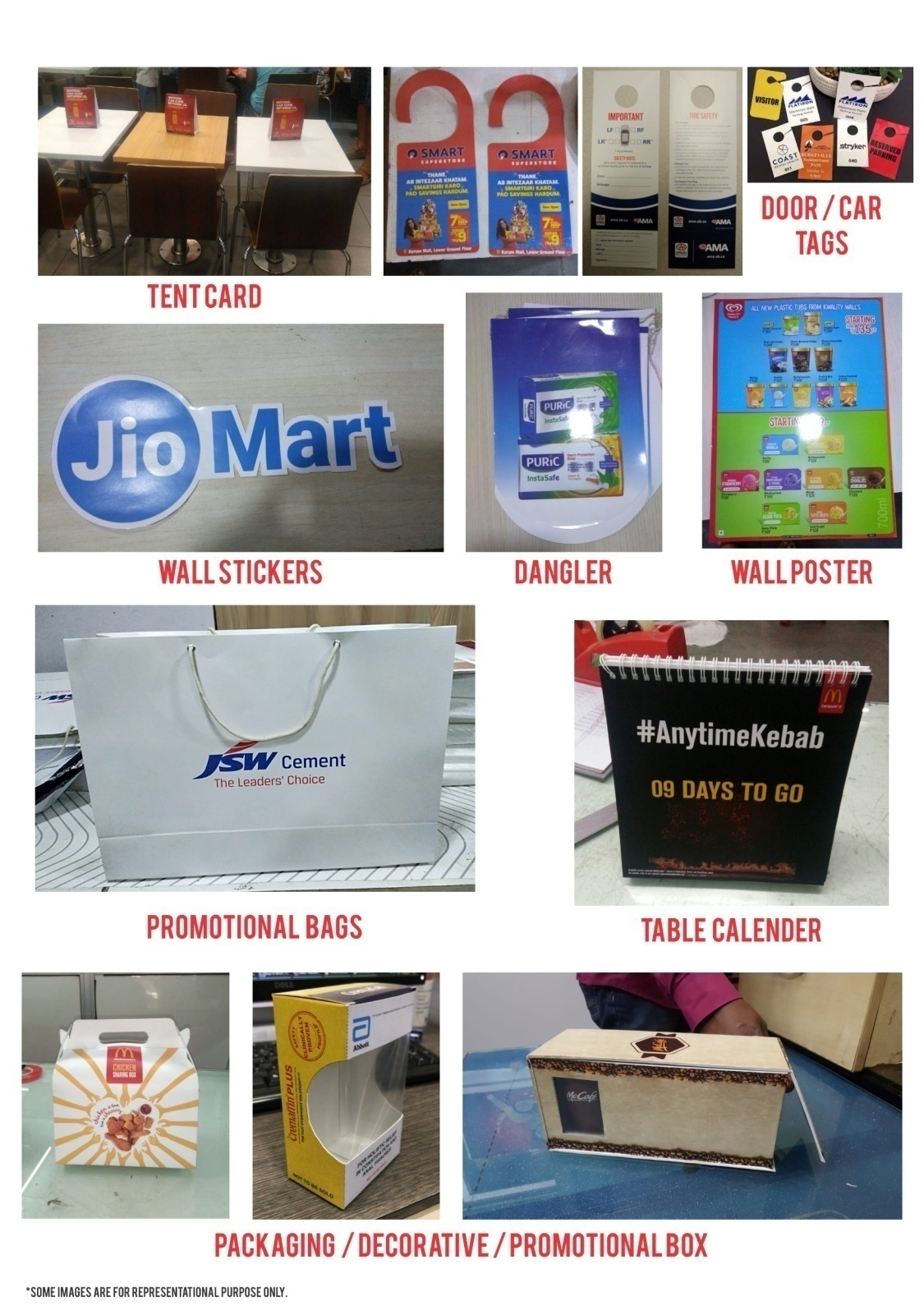 Our clients
You may recognize some of our esteemed clients! We would be glad to share references, if required.
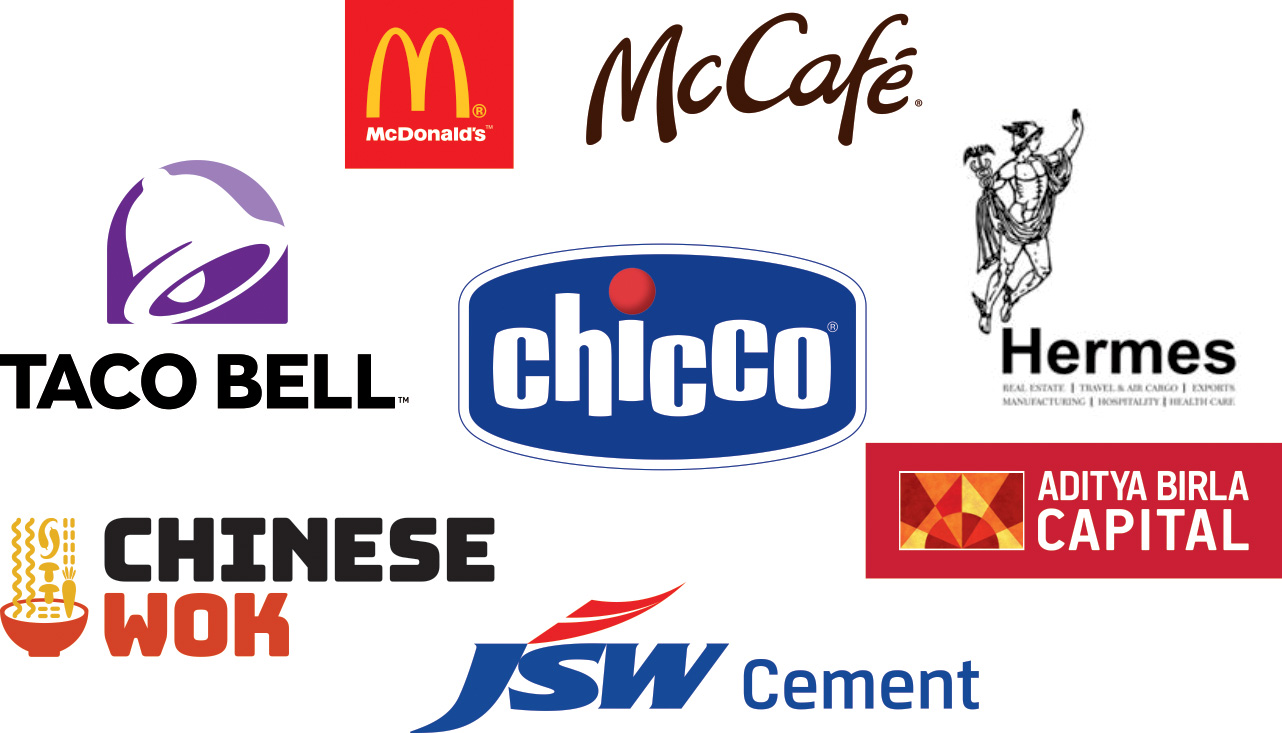 VGT
Contact Us
Corporate Office: 1007, 10th Floor, Dalamal House,
	                             Nariman Point, Mumbai 400021
                                 Tel: 022-22028136
                
 Mobile: 	   Visheshh Jatiaa - 80822 52842 / 98333 50822
		                   Vibhor Goel - 9833011388

 Email:                 visheshhglobeprinting@gmail.com

Please contact us for any requirements. We look forward to working with you!

			THANK YOU!
VGT